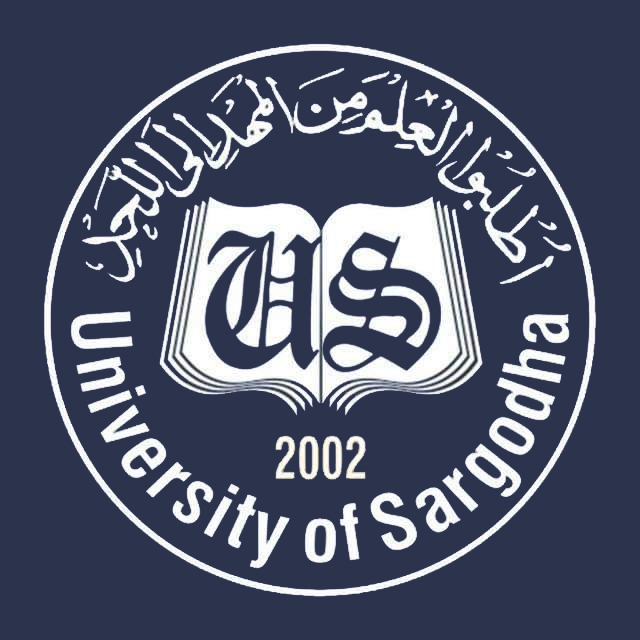 ASSIGNMENT
Family Welfare
Ali
Introduction:
“Family planning means planning by individuals or couples to have only the children they want, when they want them. This is responsible parenthood.

Family welfare includes not only planning of births but they welfare of whole family by means of total family health care. The family welfare program has high priority in India, because its success depends upon the quality of life of all citizen.”
Ali
HISTORY OF FAMILY WELFARE PROGRAMME
It was started in the year 1951.
In 1977,the govt. of India redesigned the "national family planning programme" as the "national family welfare programme", and also changed the name of the ministry of health and family planning to ministry of health and family welfare.
It is a reflection of the government's anxiety to promote family planning through the total welfare of the family.
It is aimed at achieving a higher end, i.e., to improve the quality of life of the people
Ali
HISTORY OF FAMILY WELFARE PROGRAMME
India is the first country in the world, that implemented programme at govt. level.
Health is a part of concurrent list but center provides 100% assistance to states for this programme.
Government has concentrated on this programme in various five-year plans though higher priority was accorded to it after 4th five year plan.
Due to bad effects of emergency and faulty propaganda, family planning suffered major 1979. set back, during 1977- 9. It was decided in national health policy 1983,that Net Reproduction Rate (NRR) should be 1 by the year 2000. 10. The 7th five year plan placed more emphasis methods between the births children. of spacing of two on the use 11. Family welfare programme has been the important aspects of health
Ali
Concept of Family Welfare Program
The concept of welfare is basically related to quality of life.   
as such it includes education ,nutrition, health, employment, women's welfare and rights , shelter, safe drinking water all vital factor associated with the concept of welfare.
It is a centrally sponsored program. For this, The states receive 100 per cent assistance from central government.
The emphasize is on childhood.
Also, the emphasize is on spacing methods along with terminal methods.
The current policy is to promote Family planning on the basis of voluntary and informed acceptance with full community participation.
The services are taken to every doorstep in order to motivate families to accept the small family norm.
Ali
Aims and Family Welfare :
In Pakistan:

Education industrial workers to realize the requirement or responsible parenthood
Benefit of small family norms in relation with their income
Need and attainment of a better quality of life.
Ali
Educational Function and motivation
Explaining the importance and necessity of family planning to messes.
Using various techniques of teaching and communication to propagate the message of family planning to common man.
Motivating the eligible couple to use the contraceptive and educating them about its uses
Motivating people for family planning operating or permanent contraception
Ali
Strategies
1.integration with health services
2. Integration with maternity and child health
3. Raising age for marriage
4. Literacy
5. Minimum needs Program
6. Incentives
7. Mass Media
Ali
Impact of Family Welfare
•Improvement of livelihood through increased income
•Increased confidence and dignity as a result of loan approval and taking on the responsibility of repaying
•Economic independence
•Empowerment of women within the community and at home
•Employment options, not only for clients but also family and friends
•Increased family welfare—providing options for education for children, increased health
•Increased community access to technologies and market information and resources—benefiting both clients and nonclients
Ali
Family Welfare NGO’s
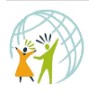 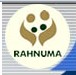 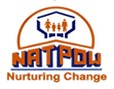 Ali
National institution of population study
established by the Government of Pakistan since 1986 and currently, it is working under umbrella of the Ministry of National Health Services, Regulations & Coordination (NHSR&C). The NIPS has been mandated to act as a technical arm of the Government for undertaking high quality research and to produce evidence-based data, information for utilization by the Public sector and others agencies for policy formulation, strategic planning and making reference in the spheres of demography, population & development and health.
Ali
Objective of NIPS
To conduct high quality research, surveys and evaluations in the field of demography, population & development and health;
To disseminate the research findings to the policy and decision makers for policy formulation, strategic planning and improving quality of service delivery components;
To provide technical assistance to the M/o NHSR&C, other governmental and non-governmental organizations by providing robust data in the field of demography, population & development and health;
Continuous professional development of NIPS personnel through capacity building and training for concurrent human resource development.
Ali
National institute of population study
Facilities:

Laboratory:
				12 libraries , animals house approved by CPCSEA central instrumentation room having HPLC and 8 jar dissolution test apparatus machine room , computer lab
Library:
				Our college library is a most spacious . having 4000 books 400 titles. National and international journals around 46 with internet facility. 
Transportation:
				Transportation from VINUKONDA, CHILKKALURIPETA, SATTENPALLI, GUNTUR and from all corns of NARASARAOPETA
Ali
Other facilities
Separate hostel facility for girls inside the campus and boys outside the campus.
Sports and games cultural activities with well playground.
Special classes for academically backward students.
Minerals water drinking facility generator facility for hostel.
Canteen facility in our campus.
Arranging industrial tours.
Conducting national seminar.
Guest lectures with a proffesors from reputed universities.
Ali
AKHUWAT FOUNDATION:             founder: Dr Amjad Saqib
INTRODUCTION:
Akhuwat is an foundation with objectives of providing interest free micro _finance to the improverished and underprivileged members of society so as to enhance their standards of living and enable them to improve their livelihood.
Founder’s History:
Dr Muhammad Amjad Saqib, Akhuwats founder is a development fractioner and a philarthropist to join the civil services of Pakistan (DMG) in 1985 and served as senior postions in the government of the Punjab including as the general manager of Punjab Rural Support Programme (PRSP) . He resigned from civil services in 2003 with the intext to dedicate himself to becoming a social enterpreuner and make a differential change in society through Akhuwat which he had founded in 2001.
Vision:
A poverty free society built on the principles of the comparison and equity.

Mission:
To allieviate poverty by empowering socially and economically marginalized segments of the society through interest free microfinance and education.

Care Principles:
Interest free loans:
Akhuwat loan is 100% interest free which is the big point of its success.
Use of religious places:
They use the religious place likhe Mosque, Temple, Church etc as centre for loans distribution which reduces the expenditure costs.
No discrimination:
Loans are given without any discrimination on the basis of color, creed ,caste, gender , politics or faith
Akhuwat supporting 4MILLIONS families directly.

How they gave loans:
Based on economic need of community
Application
Applicant: 1: having proper business    2: having property.
Age 18 – 60 years
Valid CNIC
Applicant should be economically active.
Applicant should not be convicted of any crime.
Akhuwat Stands Now:
Registered as charity organization in Swedan.
Education is provided 
Cheapest loan
Distribute 2.83 Billion ruppees and helped more than 1.5 millions families.
The End
Ali